Member Benefits
PRSA: Your network
Special Interest Sections
College of Fellows
Counselors Academy
Association/Non-Profits
Corporate Communication
Educators’ Academy
And adding more!
What do members find valuable?
Code of Ethics
Networking provided by local chapters
Professional development programs by local chapters
Offering preferred member pricing for professional development
PRSA’s website
Free webinars
PRSA Job Center
Electronic library of PRSA articles and case studies
APR program
Issues & Trends
Tactics
PR Strategist
Member directory
According to 2014 PRSA Study
How do you define the benefits of membership?
Website - MyPRSA
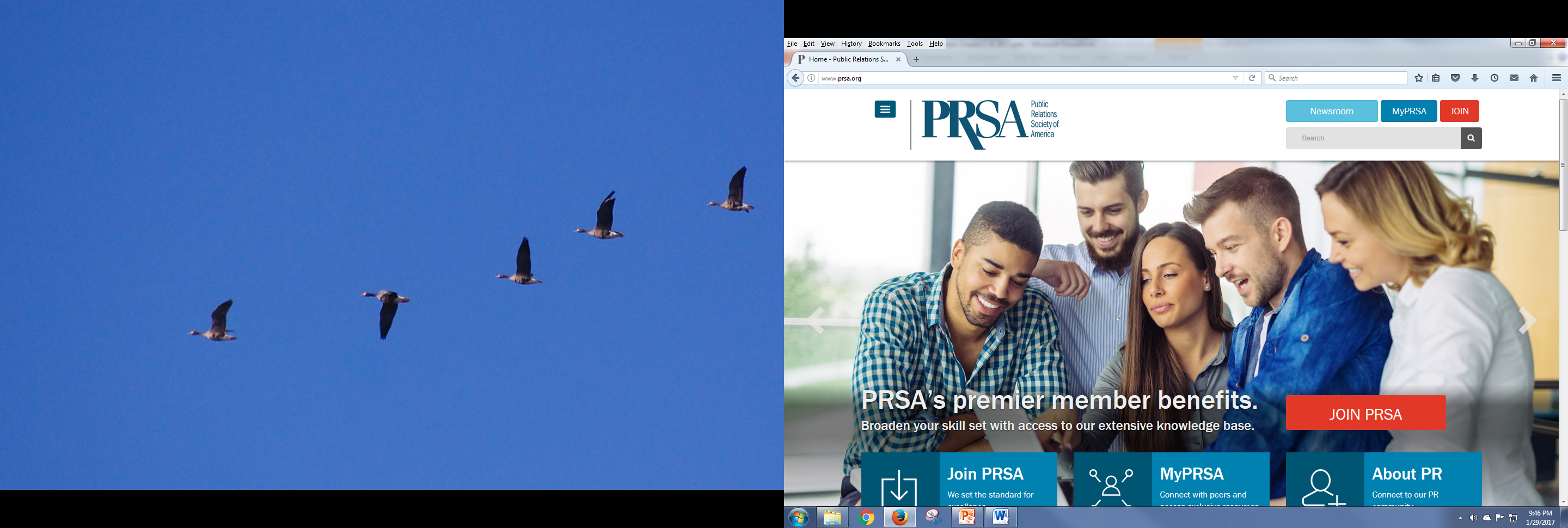 Member Benefits
Professional Development and Training
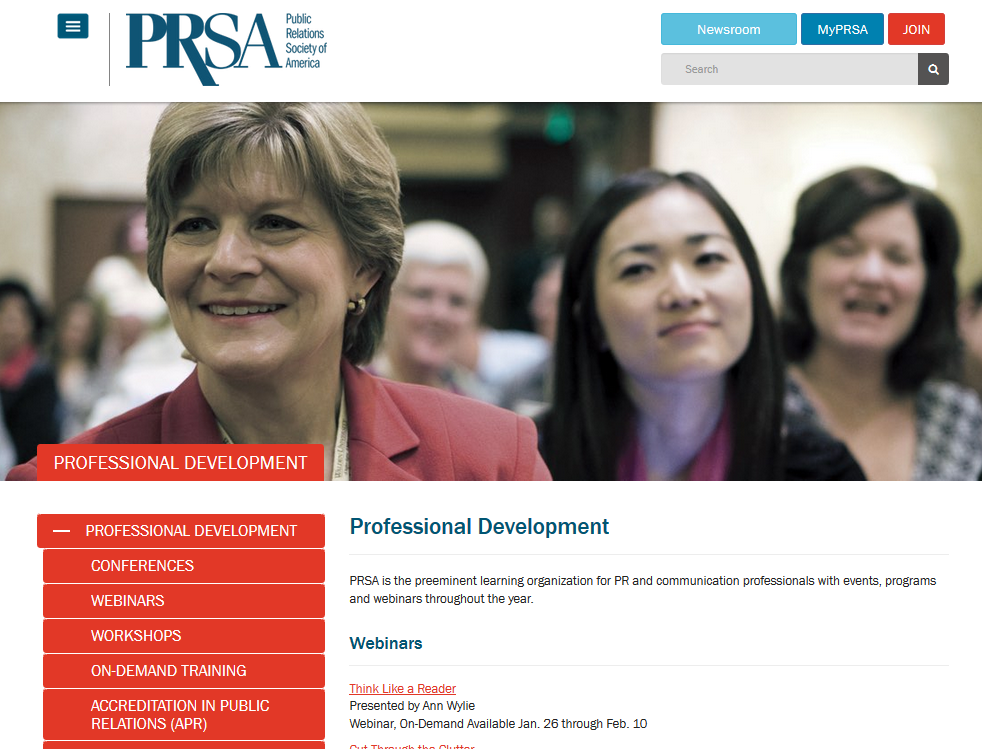 Free webinars
for
members
Member Benefits
Your Own Communities
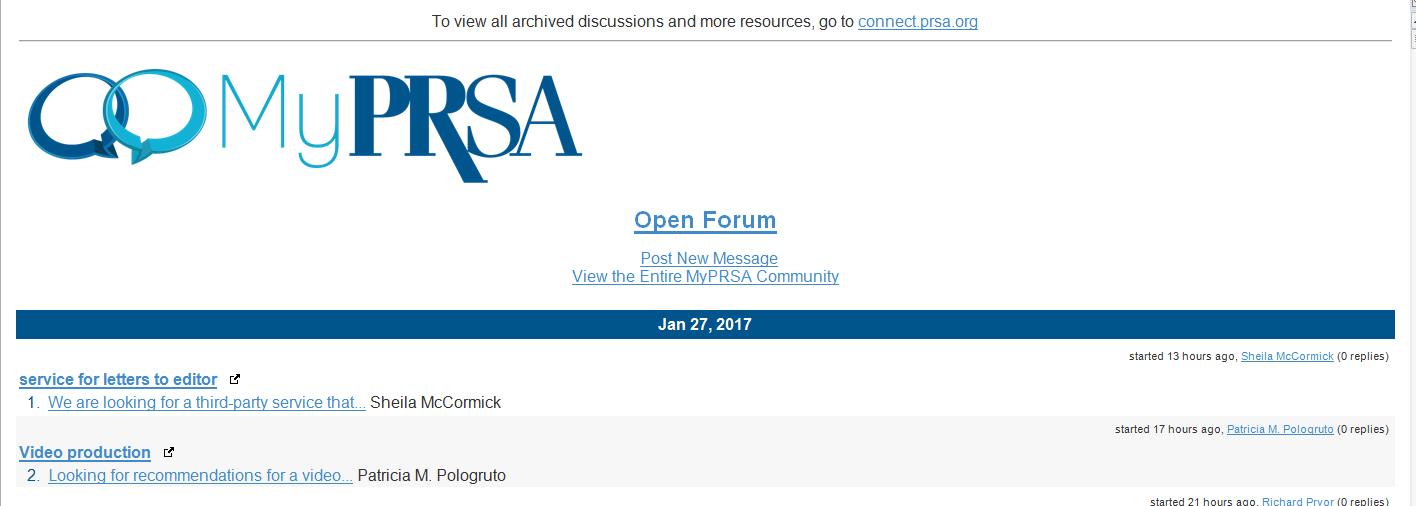 Member Benefits
Up-to-the-second Updates and Trends
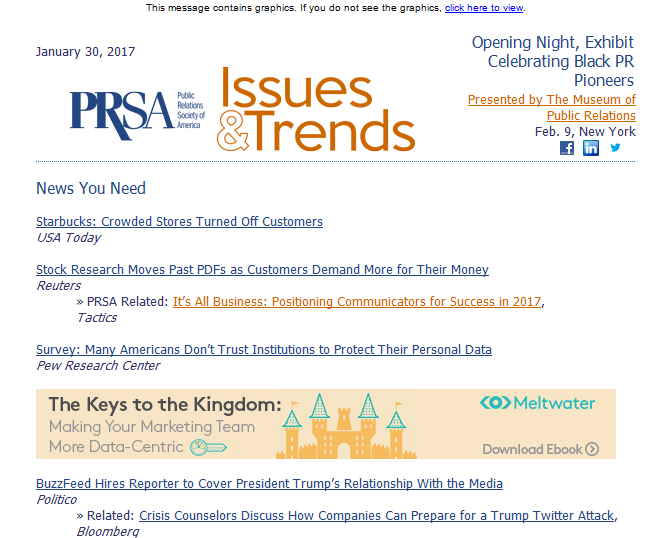 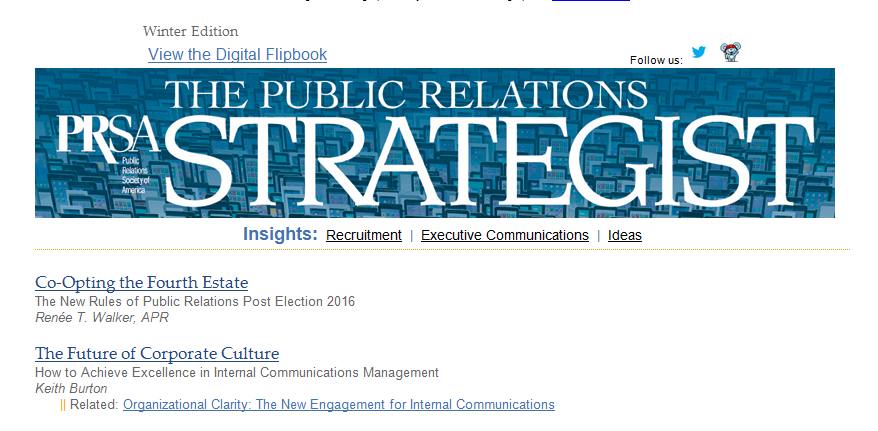 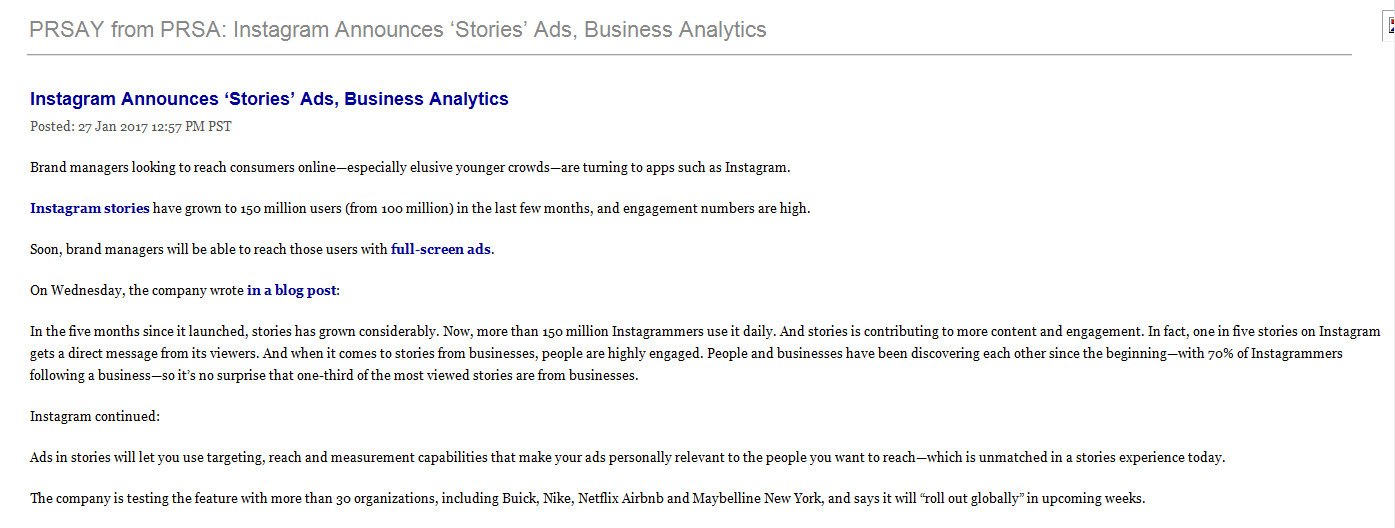 Member Benefits
Accreditation - APR
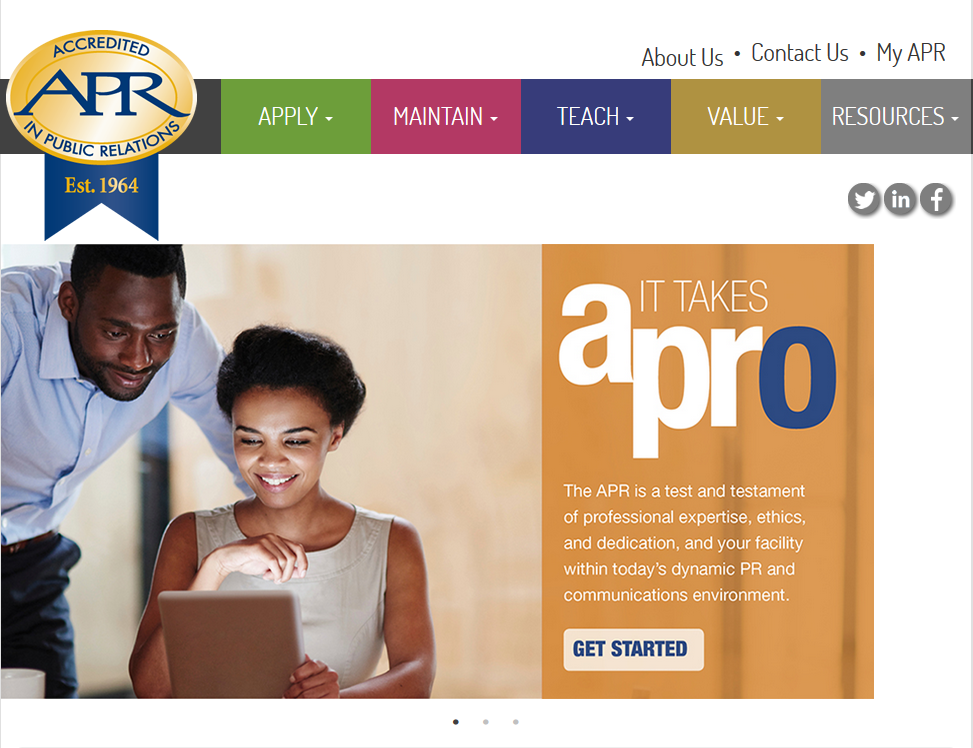 Member Benefits
Ethics App
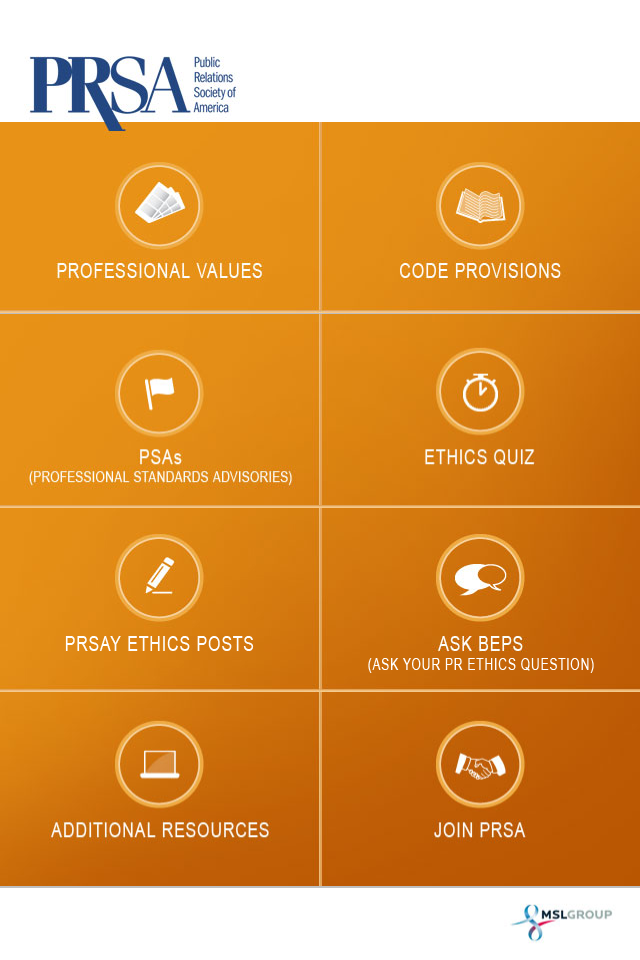 Up-to-minute advisories on ethics issues
The entire Code with Professional Values discussion
Ethics quiz – try it between meetings
PRSay Ethics posts
Ask BEPS for your questions about ethical situations.
Member Benefits
Members’ App
Your personal PRSA web resource on your mobile device
Available on all platforms
Limited to members only
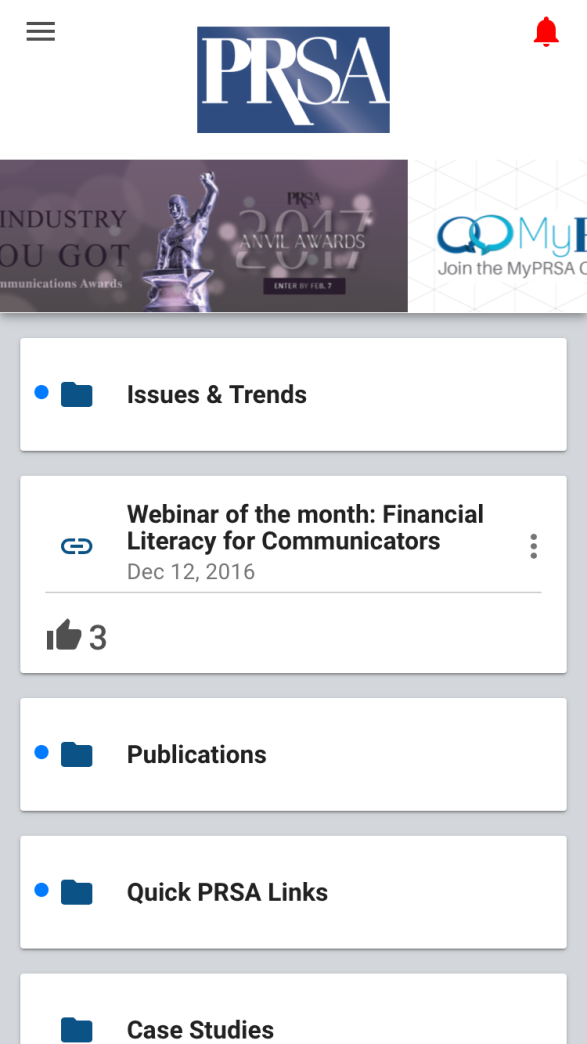 Member Resources
Job Center
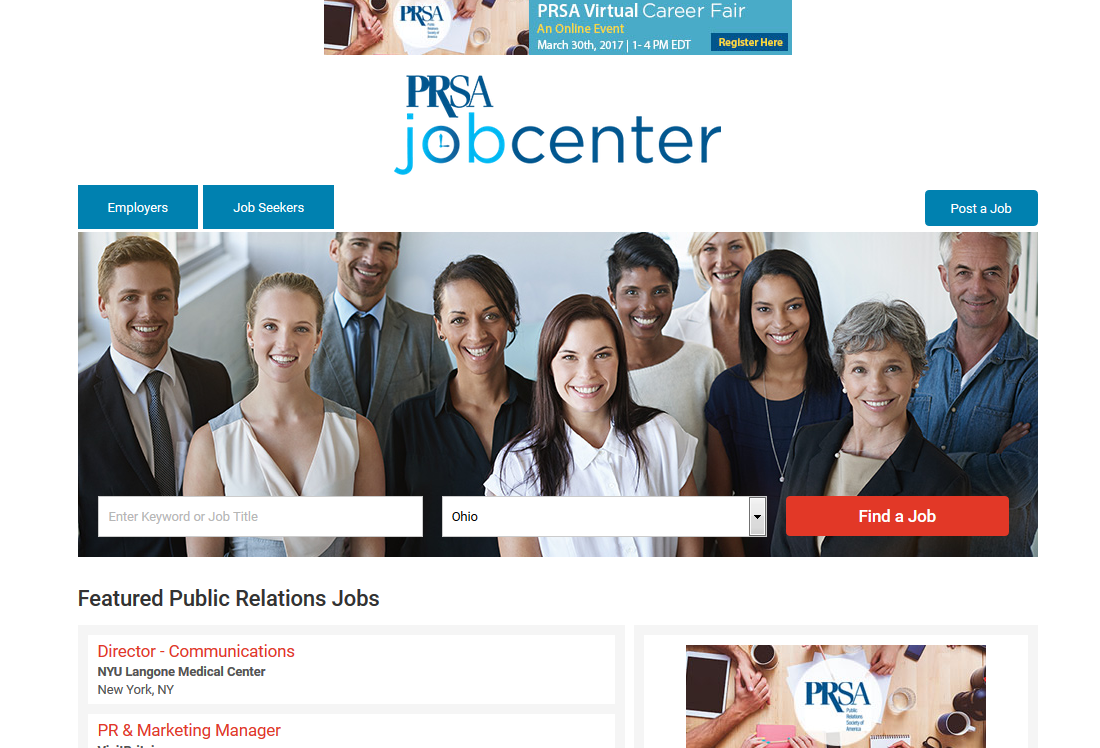 Member Benefits
Virtual Job Fair
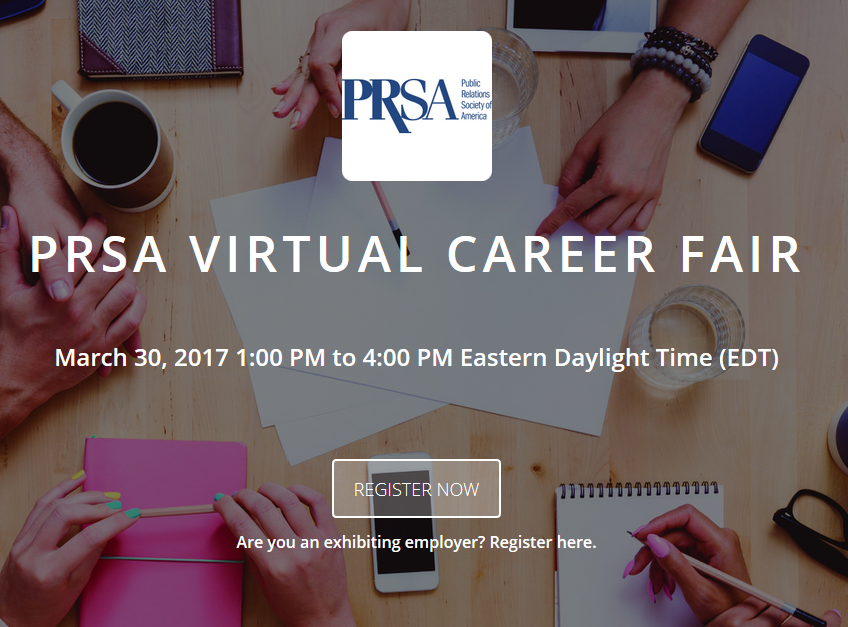 Member Benefits
Savings Center
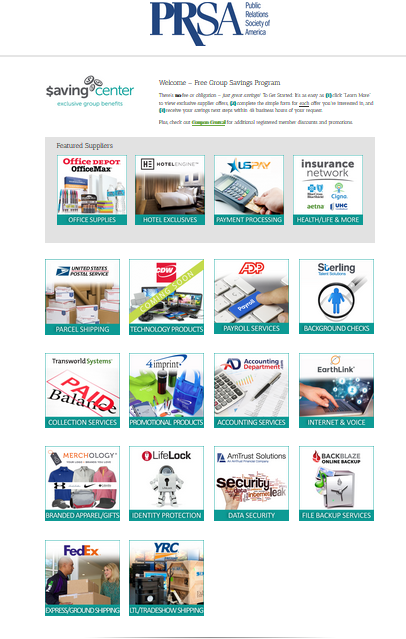 Hotel Engine– reduced rates
Office Depot / Office Max
FedEx Express and ground shipping
Branded apparel and gifts
CDW computer supplies
Credit card processing
Online accounting services
Data and file back up
Internet and VOIP
Individual and group health insurance
and more
Member Benefits
Insurance Options
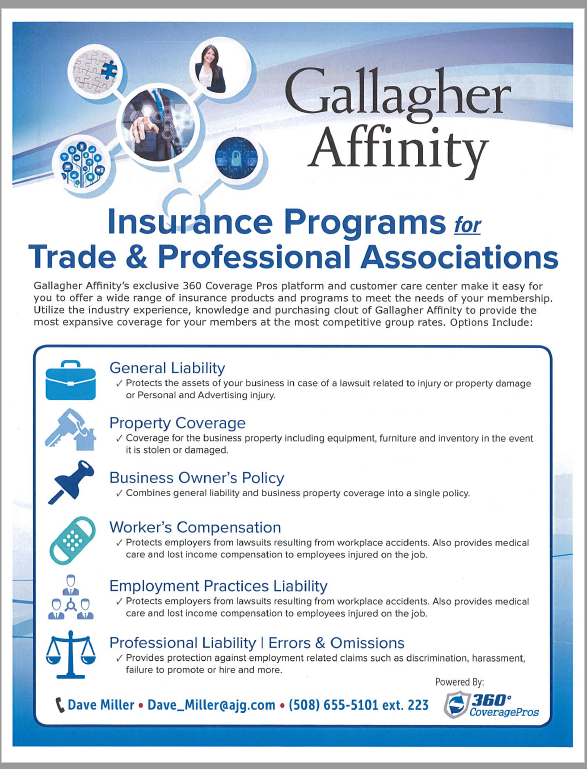 Individual and group
Professional liability
Health
And more
Member Benefits
Available from National – SEED Money
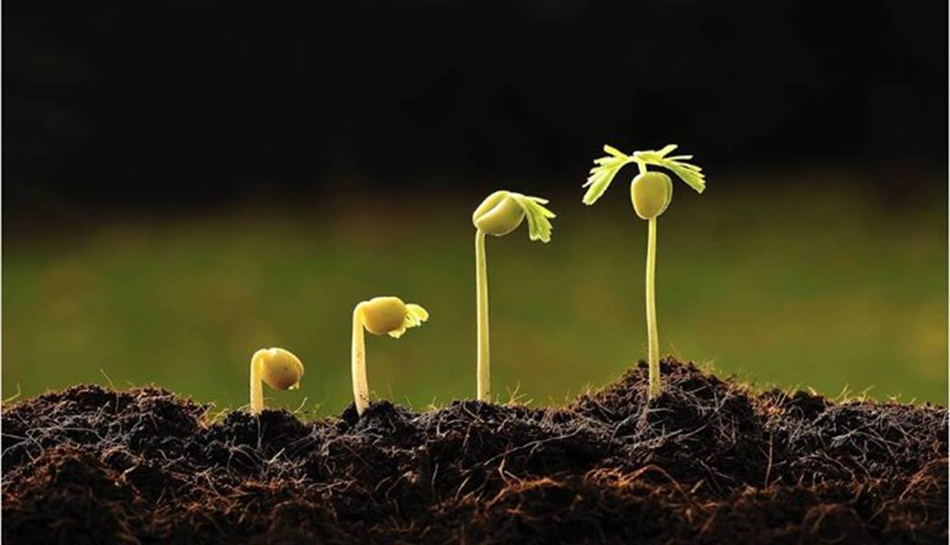 SEED money to assist with District and Quick Start Conferences
Sign up a team of five or more members for the first time - receive FREE Professional Interest Section membership and WAIVED initiation fee
Member Benefits
Group Membership
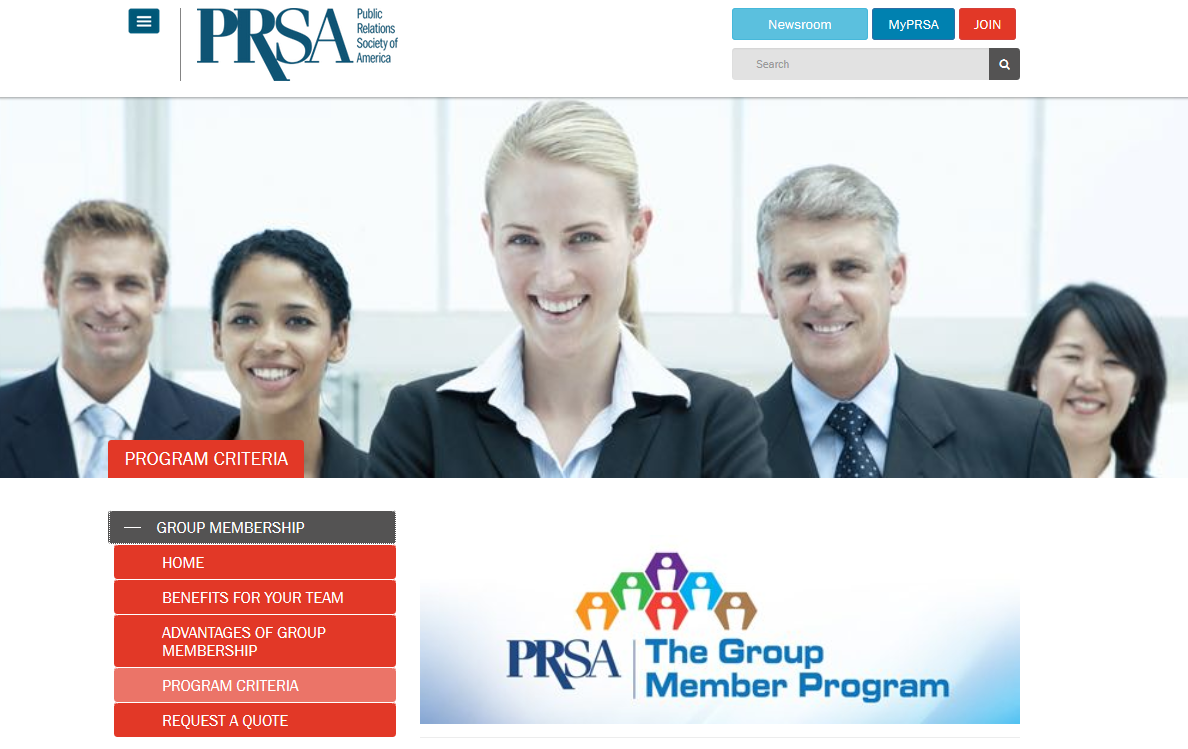 Member Benefits
2017 International Conference
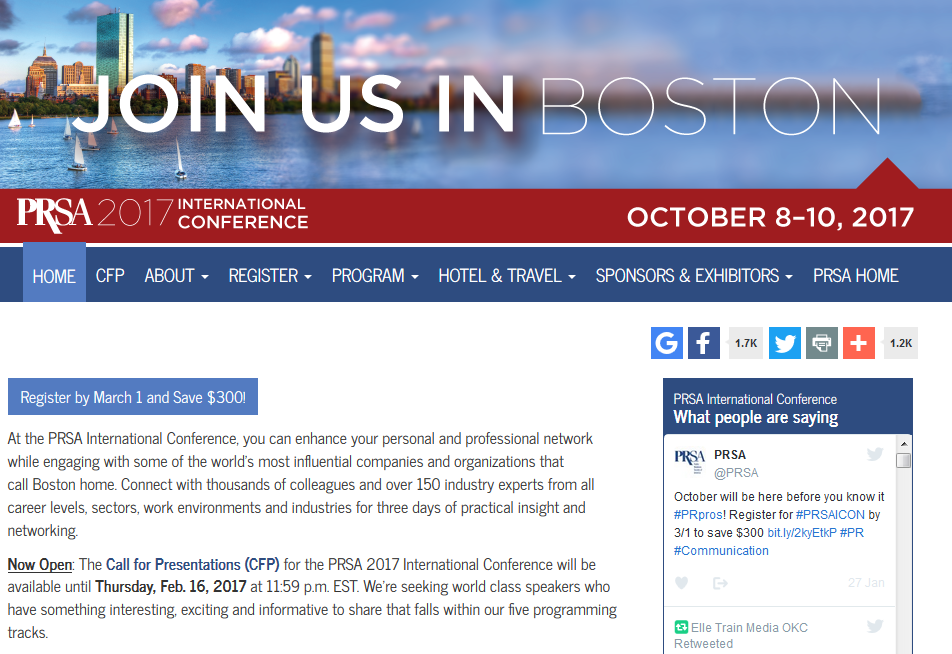 Member Benefits
Advocate for Public Relations
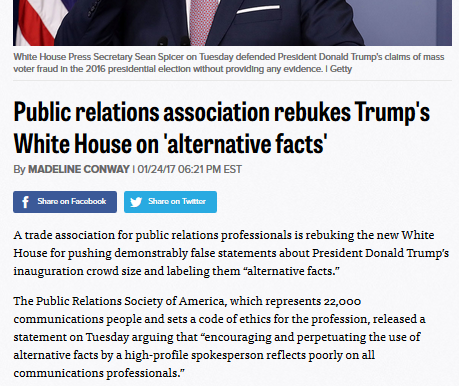 Who can help me or my chapter?
PRSA National Team Members
Jay Starr - Sr. Vice President, Member Services
Jason Barnhart - Director of Professional DevelopmentMichael Molaro - Manager, Member Services Cathy Wasner - Director, Membership Sales
Caroline Berman - Program Manager
Don Bill - Senior Manager, Special Events
Vada Wilson - Program Manager
Regional Representatives
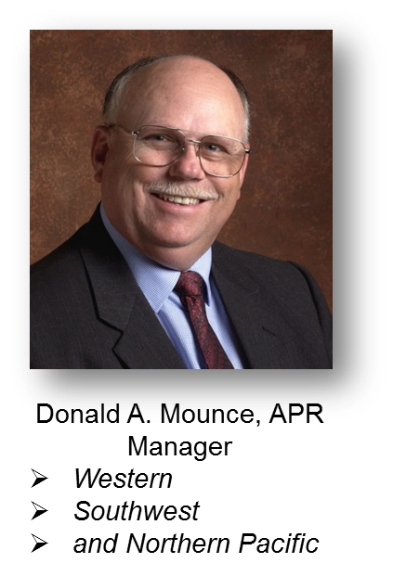 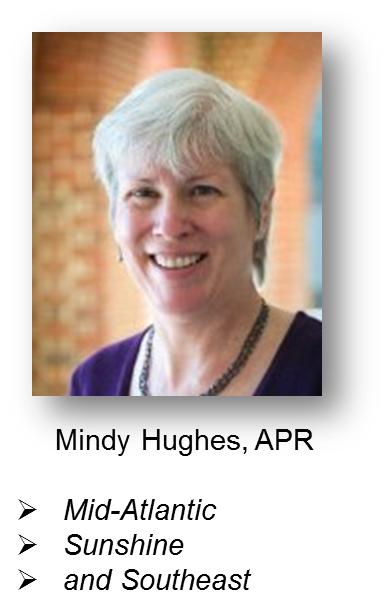 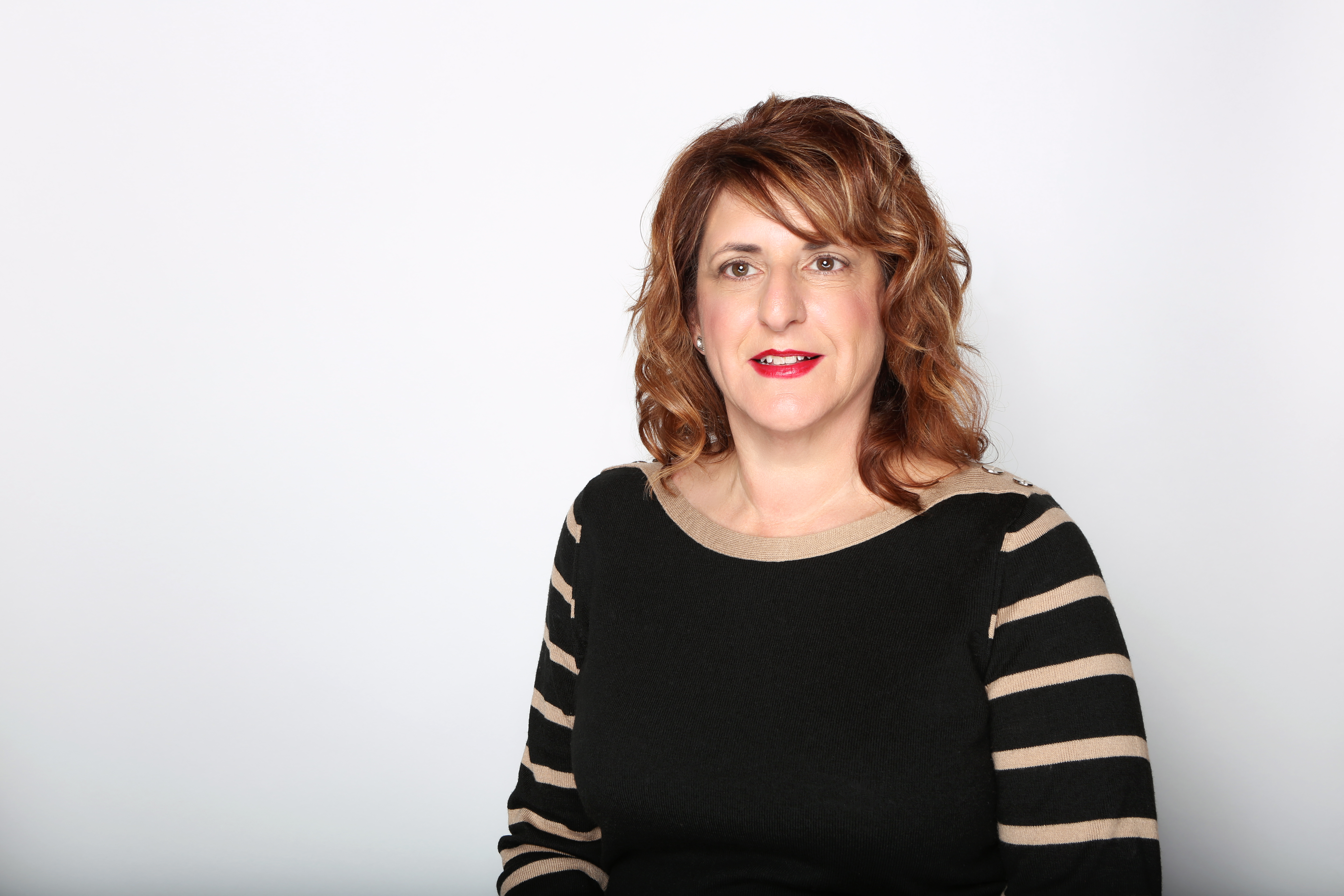 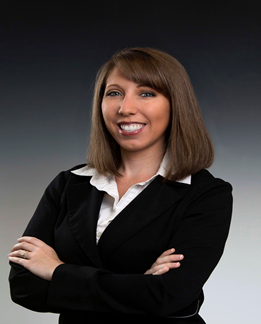 Mindy Hughes, APR 

Mid-Atlantic
Southeast
Sunshine
Jill Alexander, APR, PRSA Fellow

Midwest
East Central
Don Mounce, APR

PRSA Regional Rep Manager
North Pacific
Southwest
Western
Crystal DeStefano, APR

Northeast
Tri-State
How can the Regional Representatives help?
District, chapter, member problem solvers
Your direct connection to national
Information conduit – what’s cool in one chapter or district – convey to others
Process explainers
Process therapists – constantly reviewing processes and changing or upgrading
Available for speaking gigs
Member Resources